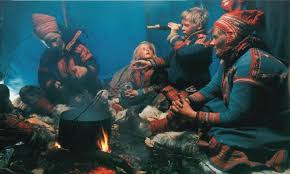 <<Η ΖΩΗ ΣΕ ΑΛΛΟΥΣ ΤΟΠΟΥΣ>>
ΕΝΟΤΗΤΑ   6

Β       ΜΕΡΟΣ
ΑΣΚΗΣΗ 1Να  συμπληρώσετε τα κενά των παρακάτω προτάσεων με τις κατάλληλες λέξεις ή φράσεις που δείχνουν τόπο.
Έψαχνε  παντού  να βρει τον φάκελο μέσα  στον οποίο βρίσκονταν τα αποτελέσματα των εξετάσεων.
Περπατούσανε βιαστικά, ο ένας δίπλα   στον άλλο.
Προσπαθούσε να μαζέψει τα ρούχα που ήταν πεταμένα   εδώ   κι  εκεί  .
Έτσι όπως κοίταζε   πίσω  του  δεν είδε την κολόνα που βρισκόταν  μπροστά   του  και έπεσε με δύναμη   πάνω  της.
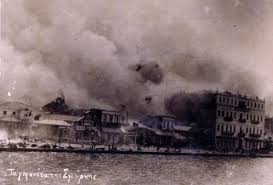 Ζωγραφίζω τις κουκίδες και ανακαλύπτω τον κανόνα.
ΑΣΚΗΣΗ 2
Να συμπληρώσετε τις καταλήξεις των ρημάτων στις παρακάτω προτάσεις  με ε ή  αι.
Δεν επιτρέπεται να αγγίζετε τα εκθέματα του μουσείου.
Έχετε  δίκιο να  πιστεύετε   ότι όποιος ανακατεύεται  με αυτά βγαίνει  χαμένος.
Κύριε ,θέλουμε να μας αφήσετε να βγούμε για λίγο έξω.
Τελικά η αλήθεια πάντα αποκαλύπτεται κάποια στιγμή, ακόμα κι αν κάνετε    ό,τι μπορείτε για να την κρύψετε .
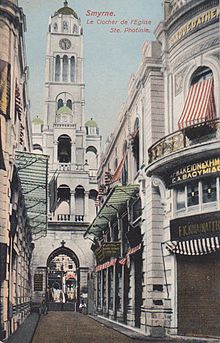 ΑΣΚΗΣΗ 3
Να διορθώσετε τα λάθη στις παρακάτω προτάσεις.

Ο  δάσκαλος κάθεται στην έδρα.
Θέλω να μου εξηγήσετε τι συμβαίνει.
Πρόκειται για ένα πολύ σημαντικό θέμα.
Το φαγητό   μαγειρεύεται.
Η Ελλάδα βρίσκεται στην Ευρώπη.
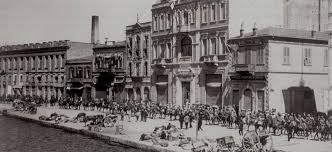 ΠΑΡΑΓΩΓΗ ΓΡΑΠΤΟΥ ΛΟΓΟΥ
Έχετε παρατηρήσει ότι στο χωριό σας τελευταία έχουν αυξηθεί πολύ τα σκουπίδια στους δρόμους ,με αποτέλεσμα η περιοχή να έχει γίνει σκουπιδότοπος και  να έχει μετατραπεί σε εστία μόλυνσης .Γράψτε μια επιστολή διαμαρτυρίας προς τον Δήμαρχο.

ΠΡΟΣΟΧΗ  : Επιχειρηματολογώ ώστε να πείσω!!!
ΚΑΛΟ ΔΙΑΒΑΣΜΑ!!!
Σας εύχομαι ένα υπέροχο Σαββατοκύριακο!!!



Να περάσετε όμορφα!!!
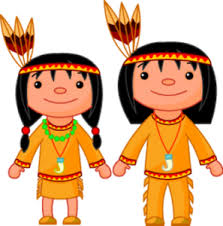